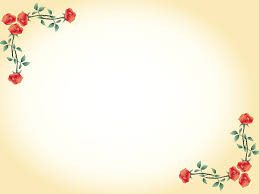 UBND QUẬN LONG BIÊN
TRƯỜNG MẦM NON THƯỢNG THANH
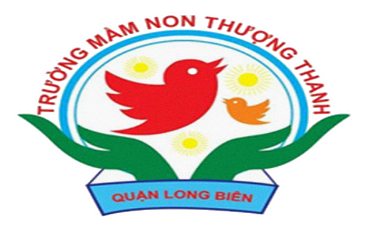 LĨNH VỰC PHÁT TRIỂN NHẬN THỨC
Đề tài: NBPB Hình tròn – Hình tam giác
Lứa tuổi: Nhà trẻ 24-36 tháng
Giáo viên: Phạm Thị Khoa
NĂM HỌC: 2024-2025
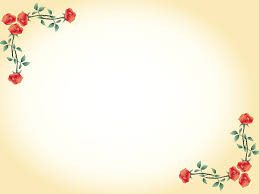 I.  MỤC ĐÍCH YÊU CẦU :
    1.Kiến thức
- Trẻ nhận biết và gọi đúng tên hình tam giác, hình tròn-Trẻ biết được hình tròn lăn được vì có đường bao cong, hình tam giác không lăn được vì có các góc cạnh
2. Kỹ năng
-Trẻ chọn và giơ đúng hình theo yêu cầu của cô
-Rèn trẻ khả năng quan sát và ghi nhớ
-Phát triền ngôn ngữ cho trẻ 
-Ôn màu đỏ vàng
3. Thái độ
-Trẻ hào hứng tham gia hoạt động
-Trẻ ngồi học ngoan, biết vâng lời cô giáo
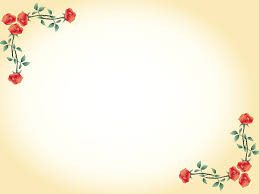 II. CHUẨN BI 
    1.Đồ dùng của cô
- Máy tính, máy chiếu, Powerpoint nhận biết phân biệt hình tròn, hình tam giác
Sa bàn nhà của bạn Misa có ngôi nhà có cửa hình tròn, cửa hình tam giác.
- Nhạc theo chủ điểm
    2.Đồ dùng của trẻ
- Rổ đồ dùng: Lô tô hình tam giác( màu vàng), hình tròn( màu đỏ)
2 con đường hẹp.Bảng dính, loto hình tròn hình tam giác có gắn dấp dính

III. CÁCH TIẾN HÀNH
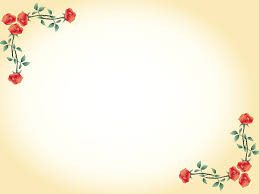 Ổn định tổ chức
Cho trẻ chơi trò chơi tập tầm vông
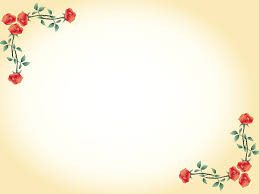 2. Phương pháp, hình thức tổ chức
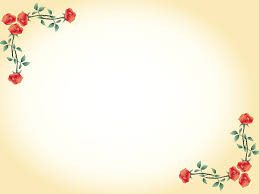 Nhận biết hình tròn
Đường bao cong
HÌNH TRÒN
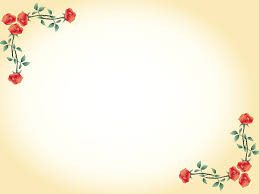 Nhận biết hình tam giác
Cạnh
HÌNH TAM GIÁC
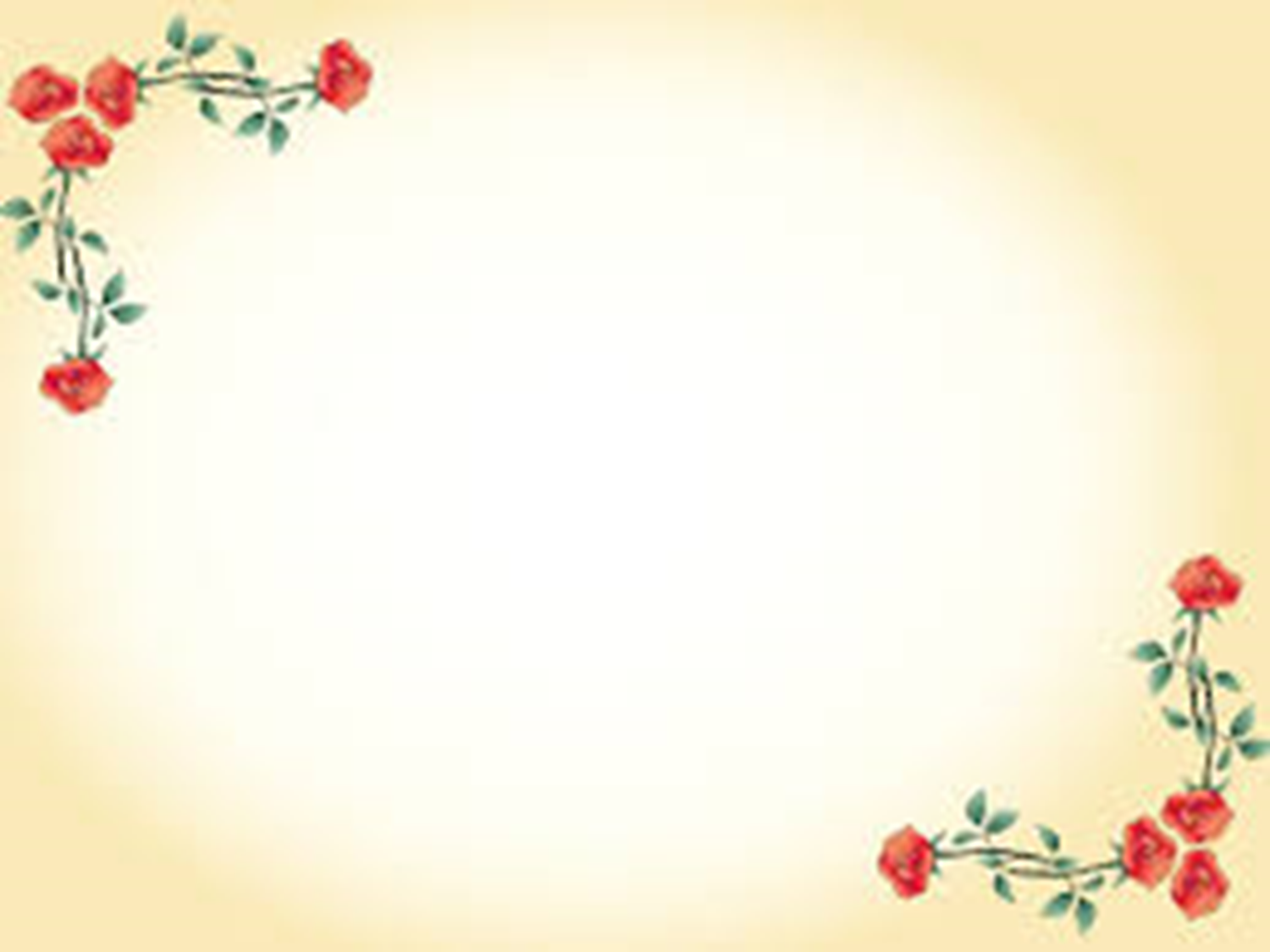 So sánh hình tròn và hình tam giác
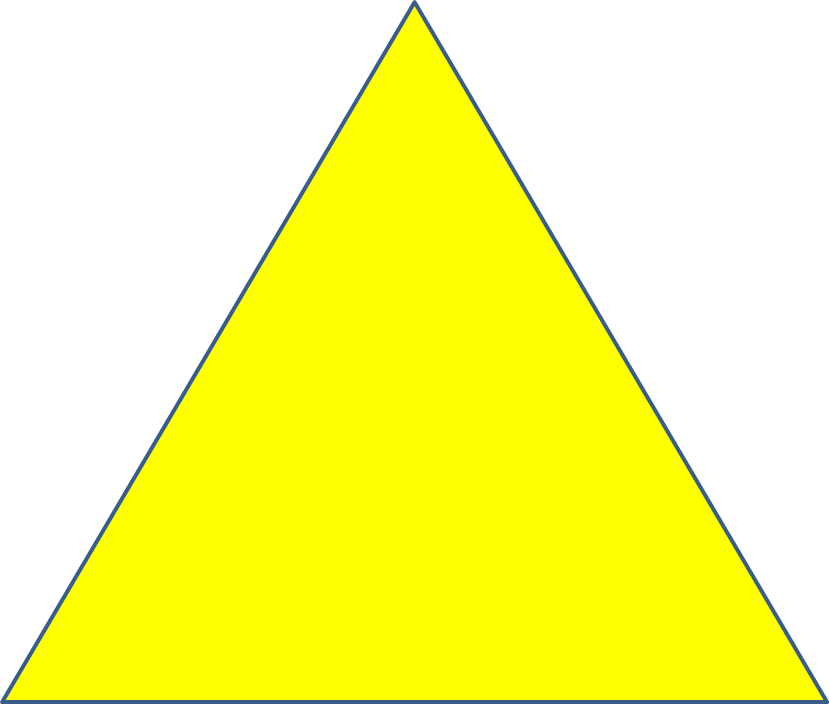 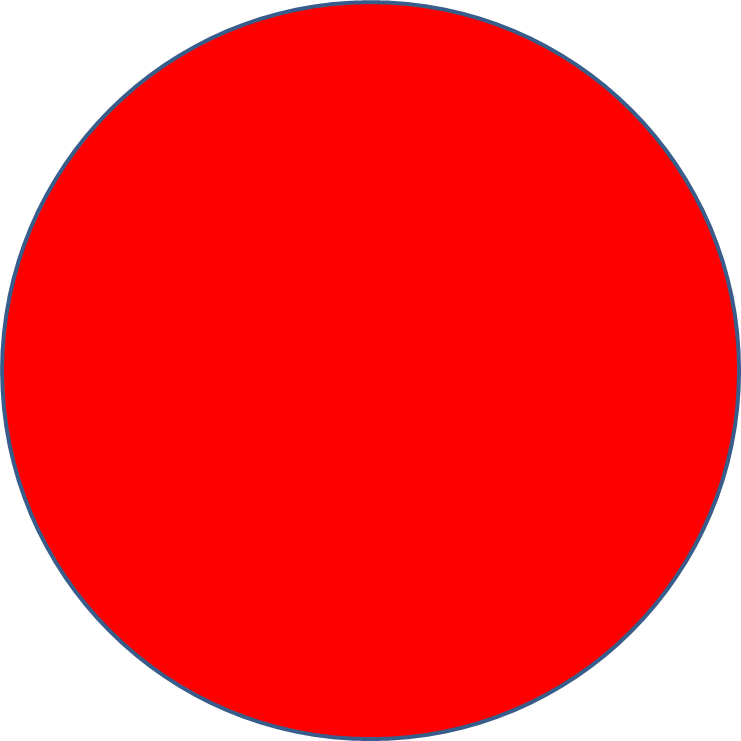 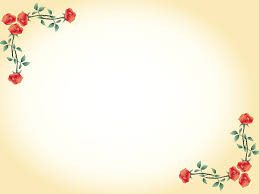 Trò chơi:
Hình nào biến mất?
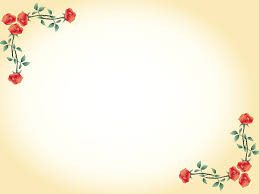 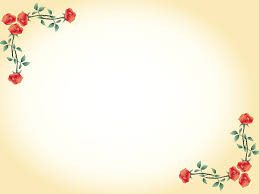 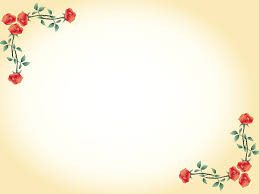 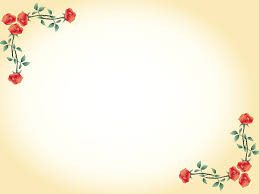 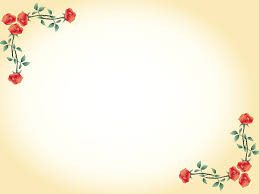 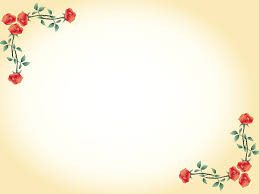 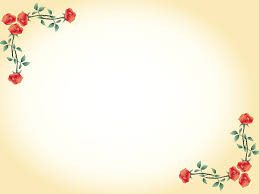 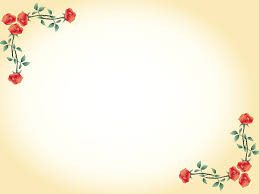 Trò chơi:
Thử tài của bé
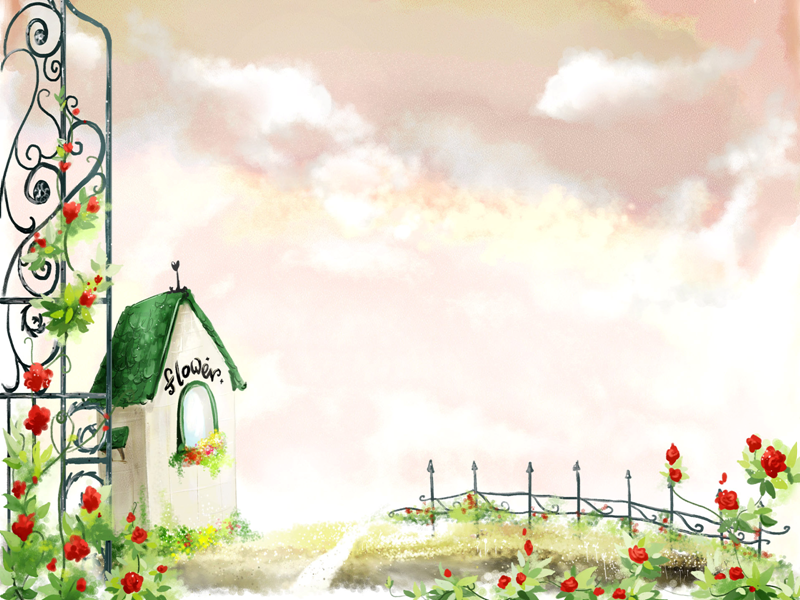 3. Kết thúc
Nhận xét và chuyển hoạt động